KUL KE 3 : KOPERASI & KEMITRAAN AGRIBISNISLANDASAN, ASAS & PRINSIP-PRINSIP KOPERASI
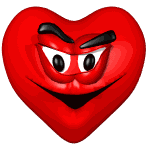 OLEH : 
PROF. DR. IR. ENDANG SITI RAHAYU,MS
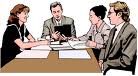 LANDASAN KOPERASI
LANDASAN KONSTITUSIONAL
LANDASAN IDIIL
LANDASAN MENTAL
LANDASAN OPERASIONAL
LANDASAN KONSTITUSIONAL
Landasan konstitusional atau sering disebut dengan landasan struktural dalam koperasi Indonesia adalah UUD (Undang-Undang Dasar) 1945. 
Secara detail landasan ini tertuang dalam Pasal 33 ayat 1 yang menegaskan bahwa “Perekonomian disusun sebagai usaha bersama berdasar atas asas kekeluargaan”
LANDASAN IDIIL
Pancasila merupakan landasan idiil koperasi. 
Bercermin pada penerapan Pancasila sebagai dasar negara yang memberikan pedoman dan sumber hukum sehingga memberikan manfaat untuk banyak golongan. 
Koperasi menjadikan hal tersebut sebagai dasar untuk menerapkan semua kegiatan koperasi agar sesuai dengan nilai-nilai dalam sila-sila Pancasila, yang tujuannya sesuai dengan tujuan dalam undang-undang yaitu terwujudnya kesejahteraan sosial
LANDASAN MENTAL
Landasan mental koperasi indonesia adalah adanya sikap yang berdasarkan pada kesadaran pribadi dan kesetiakawanan. 
Dalam koperasi dua sifat ini saling berkaitan dan tidak bisa terpisah satu dengan yang lain, untuk menjaga kuatnya sistem koperasi harus ada rasa kesetiakawanan antar anggota koperasi.
Demi mencapai kemajuan, perkembangan usaha, dan kesejahteraan anggota koperasi, tidak cukup hanya dengan menumbuhkan rasa kesetiakawanan saja akan tetapi sifat ini harus diikuti kesadaran diri untuk berkembang bersama-sama mewujudkan tujuan koperasi. 
Dua sifat ini merupakan identitas penting bagi koperasi, yang mana sudah menjadi tuntutan bagi semua anggota untuk menerapkan sifat ini dalam aktivitas koperasi.
LANDASAN OPERASIONAL
Landasan operasional didalamnya memuat dasar-dasar peraturan dan tata tertib yang wajib ditaati dan diikuti oleh semua anggota, baik itu pengurus, manager, badan pemeriksa dan karyawan koperasi lainnya, tujuannya adalah agar peraturan-peraturan ini dijadikan sebagai pedoman dalam menjalankan tugas dan fungsi masing-masing anggota.
Terdapat 2 jenis dasar landasan operasional dalam menjalankan kegiatan koperasi, 
UU No. 25 Tahun 1992, didalamnya berisi tentang Pokok-pokok Perkoperasian.
Anggaran Dasar (AD) dan Anggaran Rumah Tangga (ART) Koperasi.
KONSEP POKOK PERKOPERASIAN
Koperasi adalah badan usaha, namun mencari keuntungan bukan satu-satunya tujuan koperasi, koperasi memiliki tujuan yang lebih luas untuk kesejahteraan para anggotanya.
Anggota koperasi adalah kumpulan orang-orang yang masuk sebagai anggota atau disebut sebagai badan hukum koperasi, sehingga koperasi bukanlah suatu kumpulan modal
NEXT ....KONSEP POKOK PERKOPERASIAN
Koperasi bekerja dengan menerapkan nilai-nilai PRINSIP-PRINSIP KOPERASI 
Hadirnya koperasi di Indonesia merupakan perwujudan dalam meningkatkan perekonomian rakyat baik untuk anggota maupun masyarakat.
Penerapan koperasi berasaskan kekeluargaan, sehingga apapun yang berkaitan dengan pengambilan keputusan dalam setiap kegiatan koperasi merupakan hasil musyawarah para anggota.
PERKEMBANGAN PRINSIP-PRINSIP KOPERASI
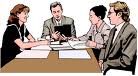 Prinsip-prinsip Rochdale
Keanggotaan Terbuka
Satu orang satu suara
Bunga atas modal dibatasi
Sisa hasil usaha (SHU) dibagi berdasarkan jasa masing-masing anggota
Transasksi harus dilakukan kontan
Pembuatan neraca periodek
Perdagangan harus dilakukan secara jujur
Prinsip-prinsip Reiffeisen
Swadaya
Daerah Kerja yang terbatas
Sisa hasil Usaha (SHU) sebagai cadangan
Tanggung Jawab anggota tidak terbatas
Usaha hanya untuk anggota
Kerja pengurus atas dasar sukarela
Keanggotaan atas dasar watak dan bukan uang
PERKEMBANGAN PRINSIP-PRINSIP KOPERASI
Dimulai setelah sukses dari Rochdale & koperasi kredit di Jerman
Tahun 1895 dibentuk ICA (International Cooperation Alliance = Aliansi Koperasi Internasioal)
Organisasi ini dapat “menyatukan” gerakan koperasi seluruh dunia
Tujuan : untuk mengembangkan & mempertahankan ide koperasi antara koperas-koperasi anggota
Prinsip Koperasi dikembangkan berdasarkan kegiatan-kegiatan ICA
Kegiatan-kegiatan ICA
Memberikan bantuan ekspert
Melaksanakan seminar
Pendidikan dan latihan
Penerangan dan penyuluhan
Penerbitan periodik
ICA selalu membicarakan prinsip-prinsip KOPERASI 
disesuaikan dengan
perekonomian, politik dan sosial pd waktu itu
Prinsip Koperasi pada Sidang ICA di LONDON (1934)
Perubahan prinsip Rochdale , khususnya pada pembayaran secara tunai
Kenetralan terhadap aliran politik, agama dan ras
Perubahan prinsip Koperasi pada Sidang ICA di Perancis (1937)
PRINSIP KOPERASI DIBAGI DUA
Keanggotaan Terbuka
Kepemimpinan yg demokratis 
(satu orang satu suara)
NEXT ...
Pembagian SHU sesua jasa anggota
Bunga atas modal yg terbatas
Pembayaran secara tunai
Pendidikan secara terus menerus
Netral terhadap aliran politik, agama dan ras
Perubahan prinsip Koperasi pada Sidang ICA di Wina (1966)
Sidang di Wina prinsip Koperasi dilakukan perubahan & penambahan
Prinsip hasil Sidang ICA di Wina merupakan “pegangan” bagi koperasi didunia
Implikasinya, meskipun ada usaha yg namanya koperasi, tetapi tidak melaksanakan prinsip/ketentuan  ini, TIDAK dapat dikatakan sbg koperasi
Akan disebut sbg “Pseudo Koperasi” (koperasi semu)
Hasil Sidang ini menjadi “PRINSIP-PRINSIP KOPERASI”
PRINSIP-PRINSIP KOPERASIHASIL ICA
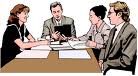 Keanggotaan koperasi secara terbuka tanpa pembatasan yg dibuat-buat, memiliki arti :
1. Bersifat sukarela
2. Tidak boleh ada   pembatasan yg dibuat-buat
3. Menerima & memikul
        tanggung jawab
Kepemimpinan demokratis atas dasar satu orang satu suara, mencakup arti :
1. Organisasi demokratis
    2. Pemilihan  & pengangkatan 
        sesuai dng keputusan
        anggota
    3. Suara semua orang
        sama
NEXT ...
Sisa hasil usaha dibagi untuk :
   1. Cadangan
   2. Untuk masyarakat
   3. Dibagikan kpd anggota sesuai
       jasa masing-masing
Semua koperasi melaksanakan pendidikan secara terus menerus
Gerakan koperasi harus melaksanakan kerjasama ditingkat regional, nasional, internasional
SENDI –SENDI DASAR KOPERASI
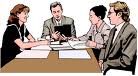 SENDI-SENDI DASAR KOPERASI
Pada UU 12/1967 tentang Pokok-Pokok Perkoperasian pada Bagian 4 pasal 6 dirumuskan tentang “Sendi-Sendi Dasar Koperasi”
Sendi-sendi dasar Koperasi tsb mrpk penerimaan perubahan prinsip-prinsip Koperasi dng penambahan yg sesuai dng wajah Koperasi Indonesia
Pelaksanaan sindi dasar tsb tercermin pada Anggaran masing-masing Koperasi
Oleh karena itu utk memahami sendi dasar harus memahami Prinsip Koperasi
Sendi-Sendi Dasar Koperasi(Prinsip-prinsip Koperasi Indonesia)
Sifat keanggotaan sukarela & terbuka bg setiap WNI
Rapat Anggota mrpk kekuasaan tertinggi sbg pencerminan demokrasi dalam koperasi 
Pembagian SHU diatur menurut jasa masing-masing anggota
Adanya pembatasan bunga atas modal
Next …
Mengembangkan kesejahteraan anggota & masy pd umumnya
Usaha & ketatalaksanaan bersifat terbuka
Swadaya, swakarya & swasembada sbg pencerminan dr prinsip percaya pd diri sendiri
AZAS KOPERASI
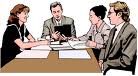 AZAS KOPERASI
Asas koperasi yang dianut di Indonesia adalah berasaskan pada kekeluargaan.
        1.  Hal ini sesuai dengan yang ditetapkan oleh UU No. 25 Tahun 1992 Pasal 2 yang menyatakan bahwa koperasi berasaskan kekeluargaan. 
       2. Selain itu secara eksplisit UUD 1945 Pasal 33 ayat 1 juga menyatakan tentang asas kekeluargaan, jelas yang dimaksud disini adalah koperasi.
Penerapan dari asas kekeluargaan itu sendiri meliputi segala sesuatu yang berkaitan dengan kegiatan koperasi yang dijalankan oleh seluruh anggota,  sehingga kegiatan yang dilakukan selalu terkait dengan kepentingan anggota baik itu secara langsung  maupun tidak langsung.
AZAS YG TERKANDUNG DLM SENDI DASAR KOPERASI
AZAS SUKARELA
AZAS DEMOKRASI
AZAS 
PERCAYA PADA DIRI SENDIRI
PENJABARANNYA :
AZAS SUKARELA : setiap orang yg masuk koperasi haruslah berdasarkan kesadaran & keyakinan sendiri utk secara aktif berusaha memperbaiki kehidupannya
AZAS DEMOKRASI : kekuasaan tertinggi dlm koperasi adalah Rapat Anggota. Salah satu produk dr rapat anggota adalah penetapan “pengurus koperasi”. Setiap anggota mempunyai hak yg sama utk memilih & dipilih menjadi pengurus
AZAS PERCAYA PADA DIRI SENDIRI : modal utama bg setiap anggota adalah percaya pd diri sendiri, tanpa ini koperasi tdk dpt berkembang mantap
TUJUAN KOPERASI
Koperasi bertujuan meningkatkan kesejahteraan anggota dan masyarakat umumnya melalui pembangunan dan pengembangan potensi ekonomi para anggota dan masyarakat.
Meningkatkan tatanan perekonomian nasional untuk mewujudkan masyarakat maju, adil, dan makmur, demi terwujudnya cita-cita Pancasila dan UUD 1945.
Berperan aktif dalam meningkatkan kemampuan dan kualitas kehidupan anggota dan masyarakat.
Next …TUJUAN KOPERASI
Memperkokoh perekonomian rakyat sebagai kekuatan ekonomi nasional.
Keberadaan koperasi merupakan langkah nyata untuk ikut berperan dalam menciptakan dan menumbuhkan perekonomian nasional. Hal ini terlihat dari  koperasi menerapkan semua prinsip-prinsip koperasi dalam menjalankan setiap kegiatan untuk terwujudnya tujuan bersama dalam meningkatkan kesejahteraan ekonomi anggota dan masyarakat.
TERIMA KASIH